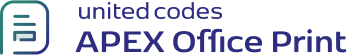 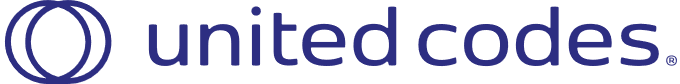 Product: Ladies Shoes
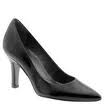 2 x 120 € = 240 €
[Speaker Notes: Low heel and cushioned interior for comfort and style in simple yet elegant shoes]
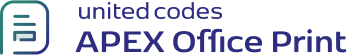 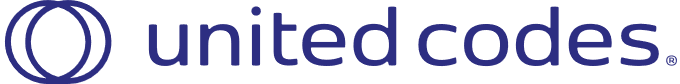 Product: Belt
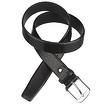 2 x 30 € = 60 €
[Speaker Notes: Leather belt]
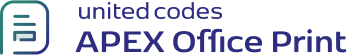 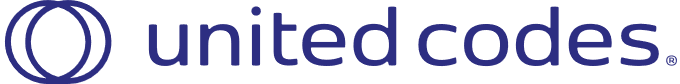 Product: Bag
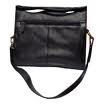 4 x 125 € = 500 €
[Speaker Notes: Unisex bag suitable for carrying laptops with room for many additional items]
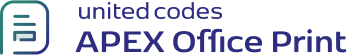 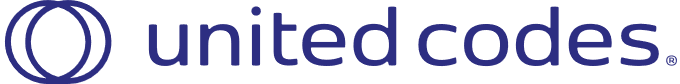 Product: Mens Shoes
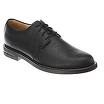 2 x 110 € = 220 €
[Speaker Notes: Leather upper and lower lace up shoes]
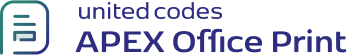 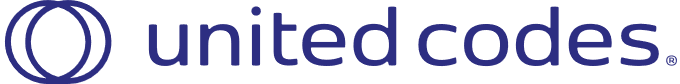 Product: Wallet
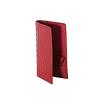 2 x 50 € = 100 €
[Speaker Notes: Travel wallet suitable for men and women. Several compartments for credit cards, passports and cash]
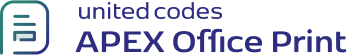 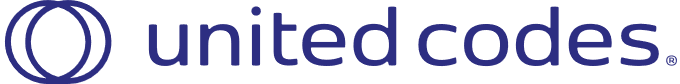 Product: Business Shirt
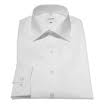 3 x 50 € = 150 €
[Speaker Notes: Wrinkle-free cotton business shirt]
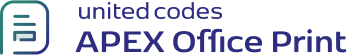 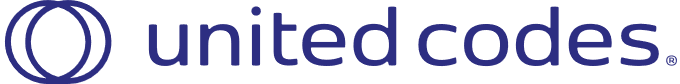 Product: Trousers
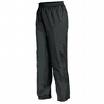 3 x 80 € = 240 €
[Speaker Notes: Black trousers suitable for every business man]
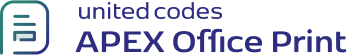 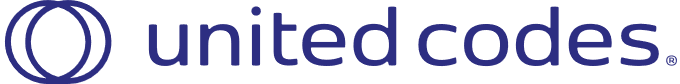 Product: Jacket
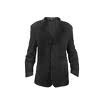 3 x 150 € = 450 €
[Speaker Notes: Fully lined jacket which is both professional and extremely comfortable to wear]
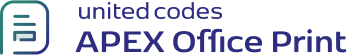 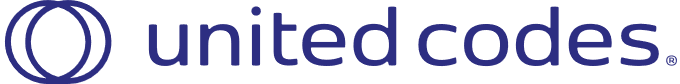 Product: Blouse
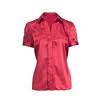 3 x 60 € = 180 €
[Speaker Notes: Silk blouse ideal for all business women]
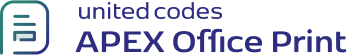 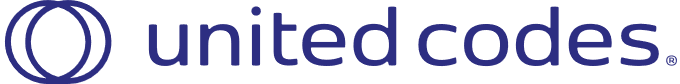 Product: Skirt
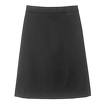 3 x 80 € = 240 €
[Speaker Notes: Wrinkle free skirt]